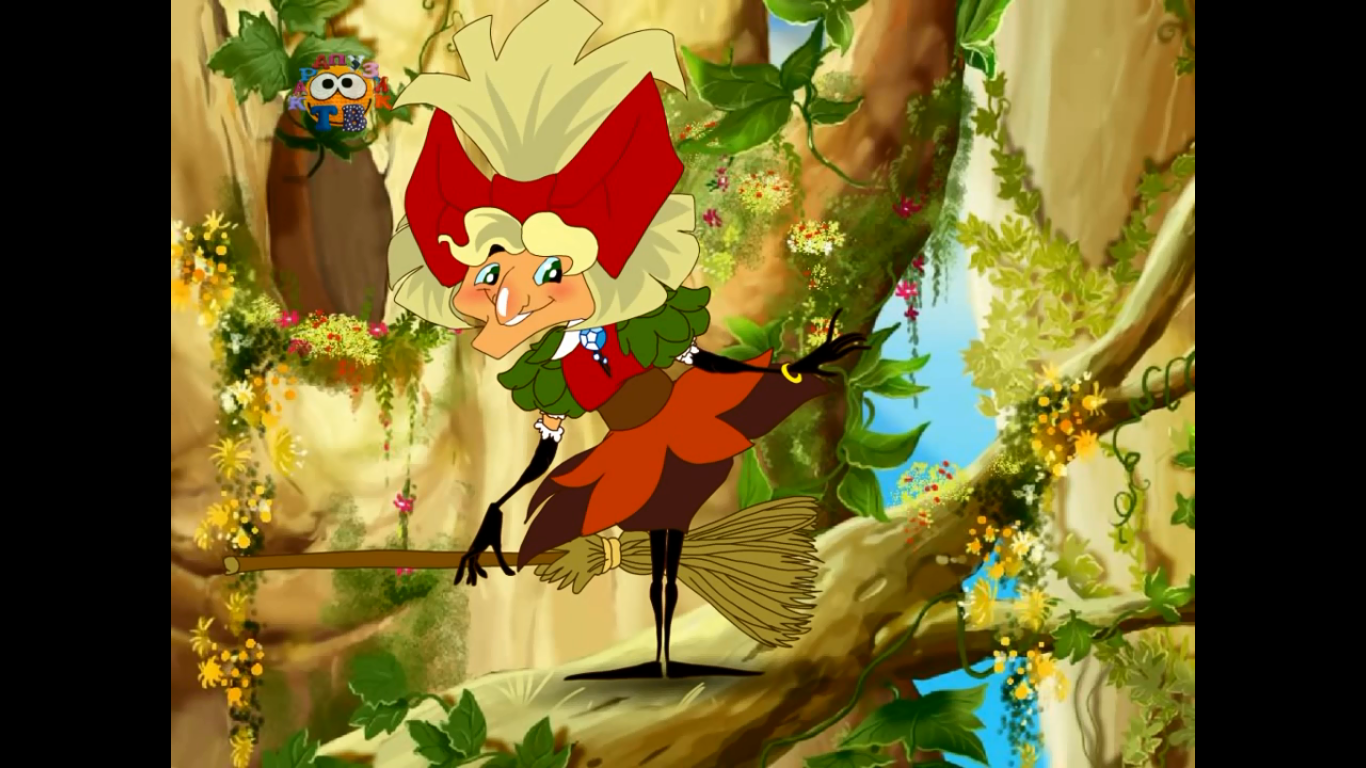 11
12
14
16
17
20
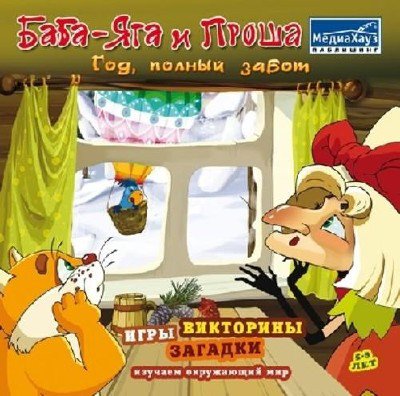 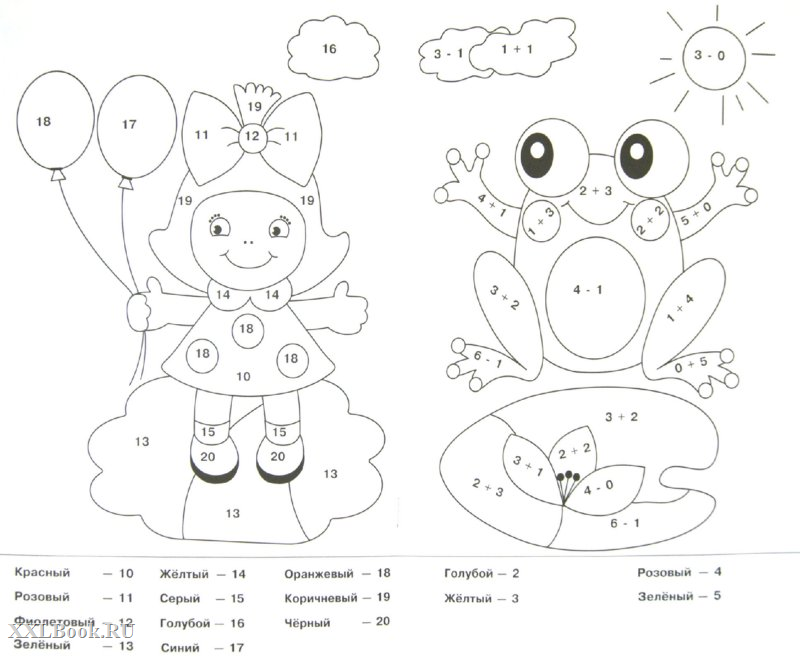 треугольник
квадрат
прямоугольник
круг
шестиугольник
овал
четырехугольник
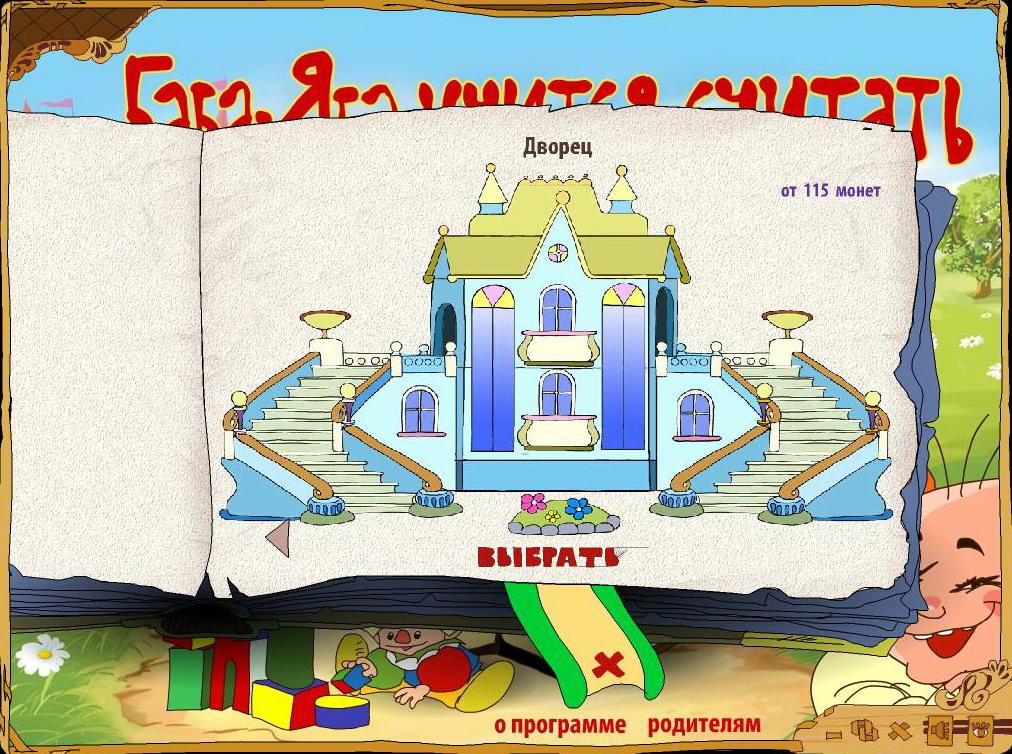